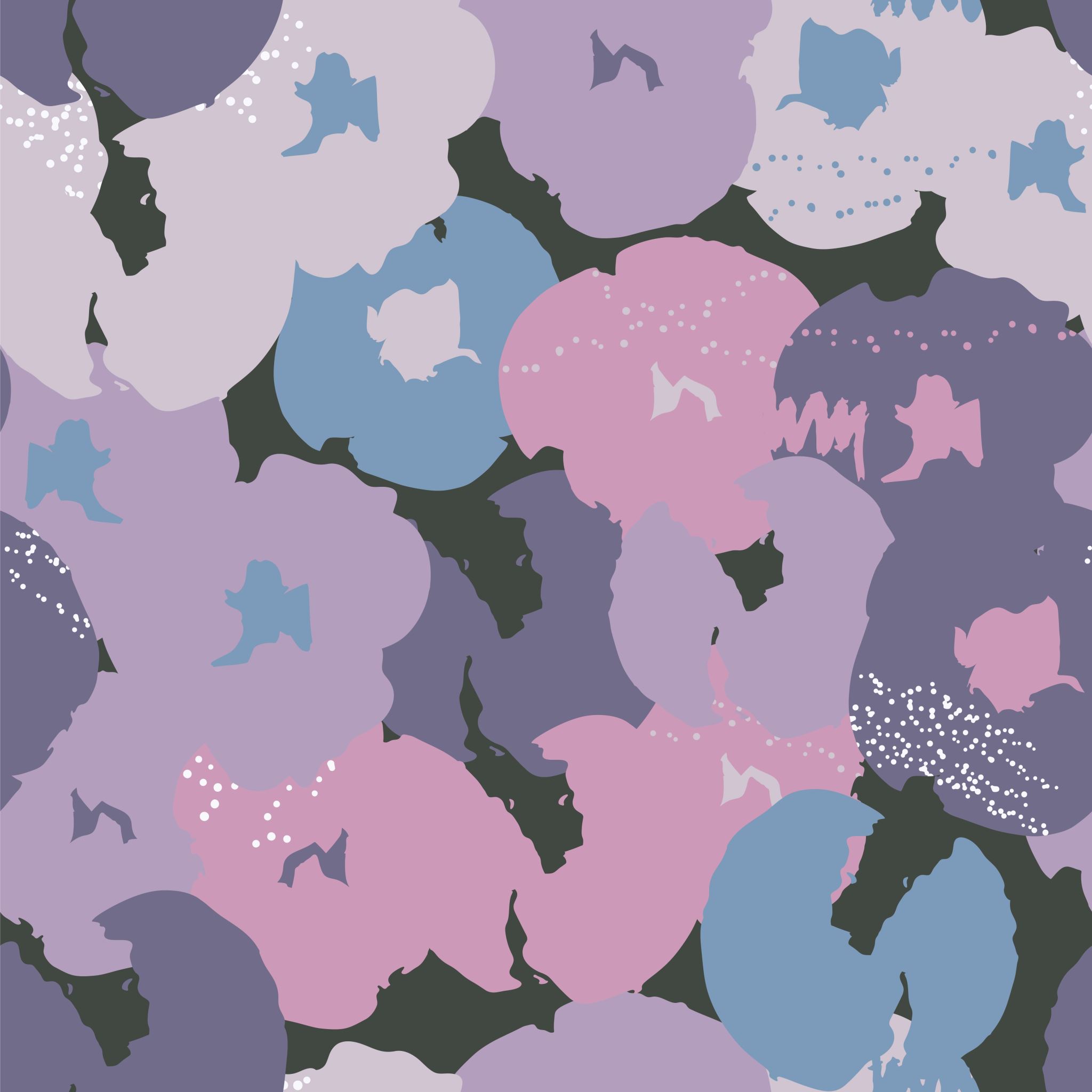 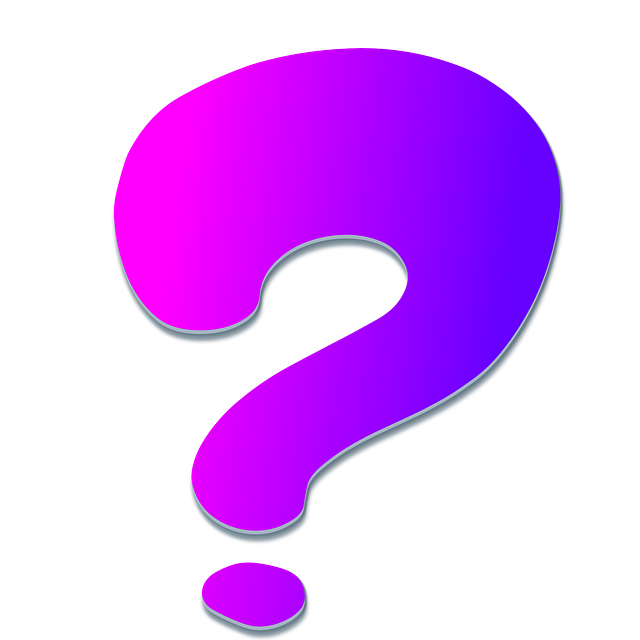 PREGUNTAS SOBRE EL CUENTO
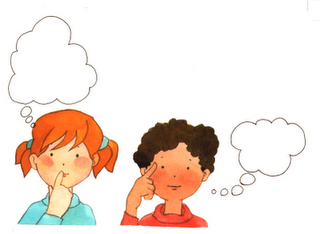 Esta foto de Autor desconocido está bajo licencia CC BY-SA-NC
QUIÉN SE LE ACERCÓ A SARITA LA RANA?
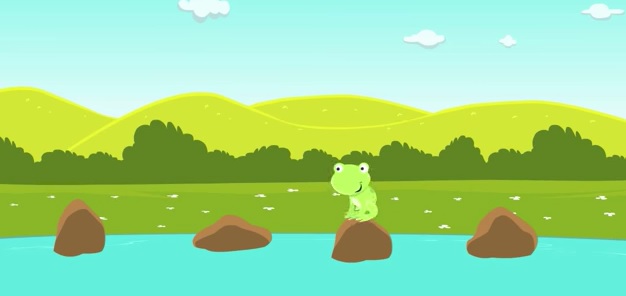 QUÉ TENÍA QUE HACER EXAMEN DE GIMNASIA?
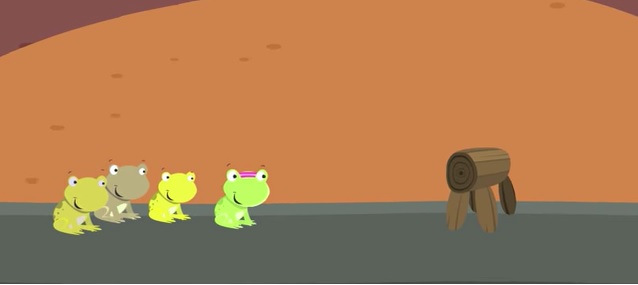 QUÉ LE PASÓ A SARITA DURANTE LA NOCHE?
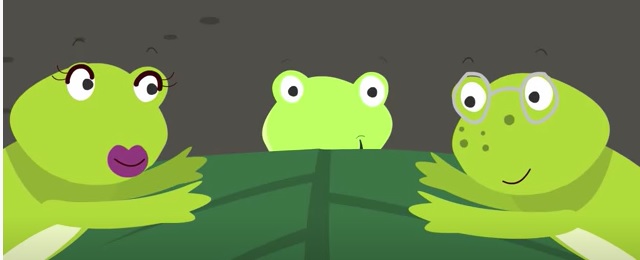 QUÉ LECCIÓN APRENDIÓ SARITA?
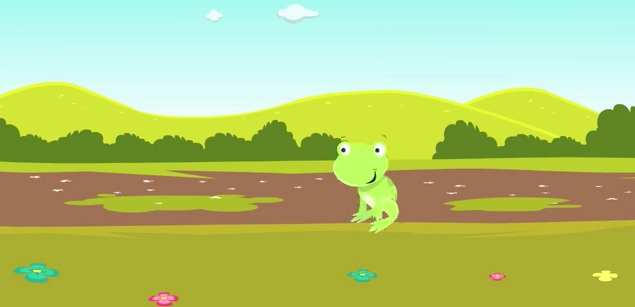 AHORA, VAMOS A TOMAR NUESTRO CUADERNO DE LENGUAJE Y VAMOS A DIBUJAR LA PARTE QUE MAS NOS GUSTÓ DEL CUENTO “SARITA, LA RANA”
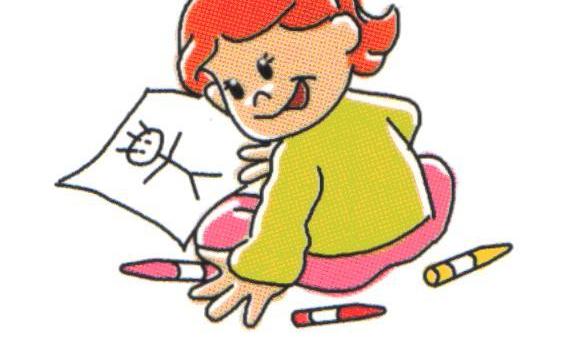